Πτώσεις
Ποιος δείχνει τον πίνακα;
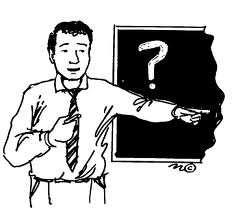 Ο δάσκαλος δείχνει τον πίνακα.
Ονομαστική πτώση
Πτώσεις
Ποιού είναι ο πίνακας;
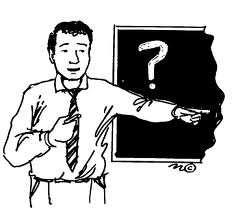 Ο πίνακας είναι του δασκάλου.
Γενική πτώση
Πτώσεις
Τι κοιτάζουν οι μαθητές;
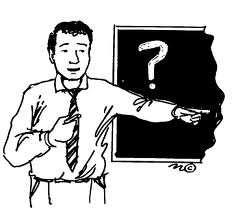 Οι μαθητές κοιτάζουν το δάσκαλο.
Αιτιατική πτώση
Πτώσεις
Όταν καλώ κάποιον;
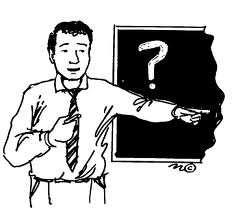 Δάσκαλε! Μπορώ να πιώ νερό;
Κλητική πτώση
Πτώσεις
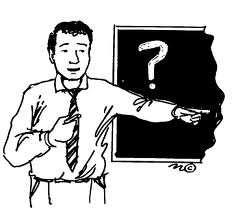